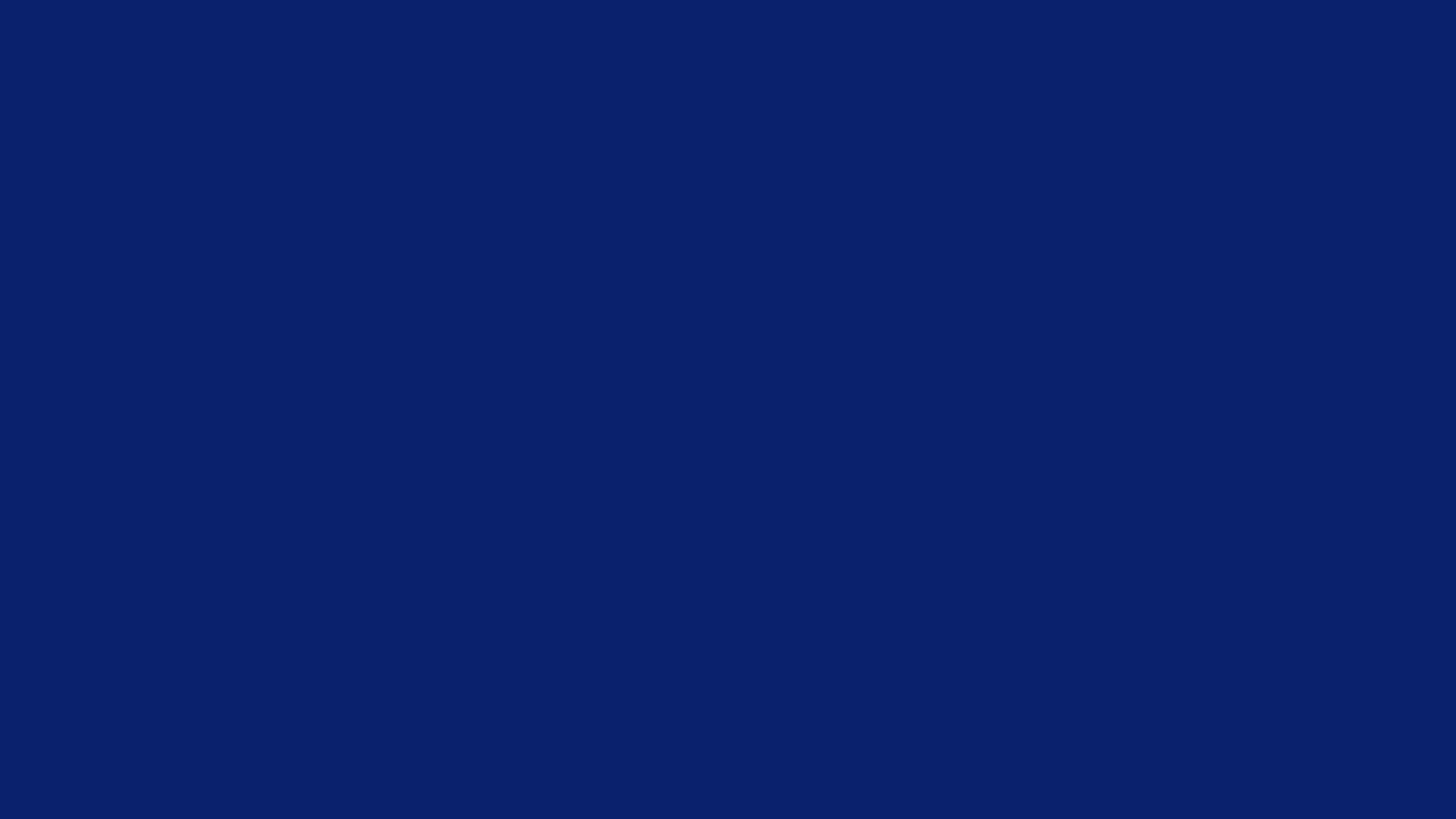 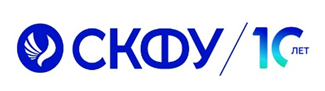 Министерство науки и высшего образования Российской Федерации

ФГАОУ ВО «Северо-Кавказский федеральный университет»
Координационный центр по вопросам формирования у молодежи активной гражданской позиции, предупреждения межнациональных и межконфессиональных конфликтов, противодействия идеологии терроризма и профилактики экстремизма СКФУ
Современное образование как фактор формирования общероссийской гражданской идентичности
Багдасарова Анна Борисовна, директор Координационного центра  СКФУ 

                                                                                                                       2022 год
Россия – одно из крупнейших многонациональных государств мира
● национальный состав населения России отличается значительным культурным и языковым разнообразием;

● на территории России проживает более 190 этносов, каждый из которых богат своим уникальным культурным наследием и традициями
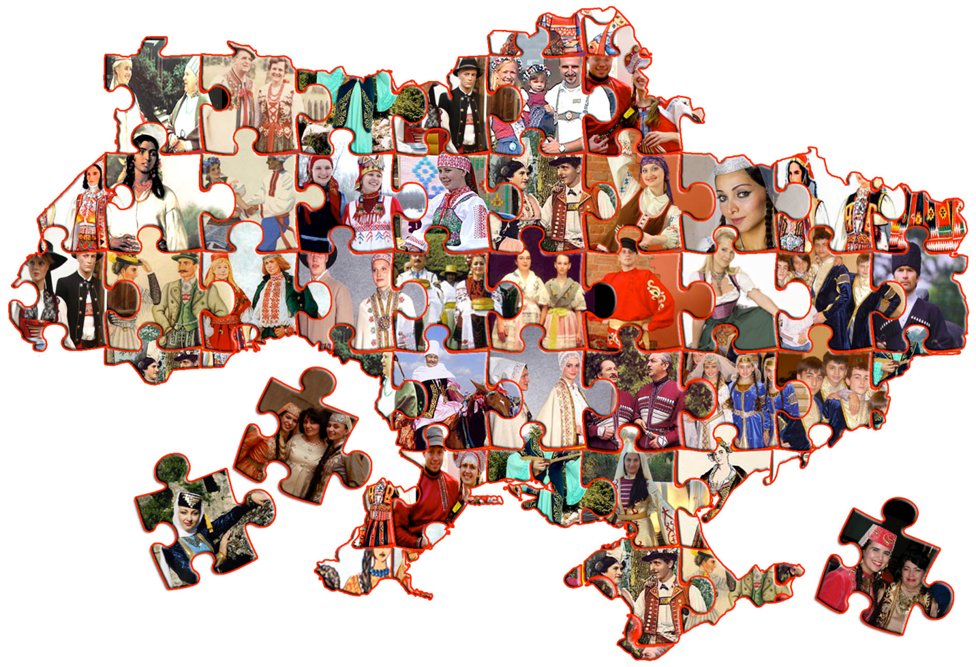 Государственная национальная политика
Многонациональный состав населения России диктует необходимость продуманной национальной политики, направленной на урегулирование межэтнических отношений, развитие культурной самобытности народов при сохранении целостности государства
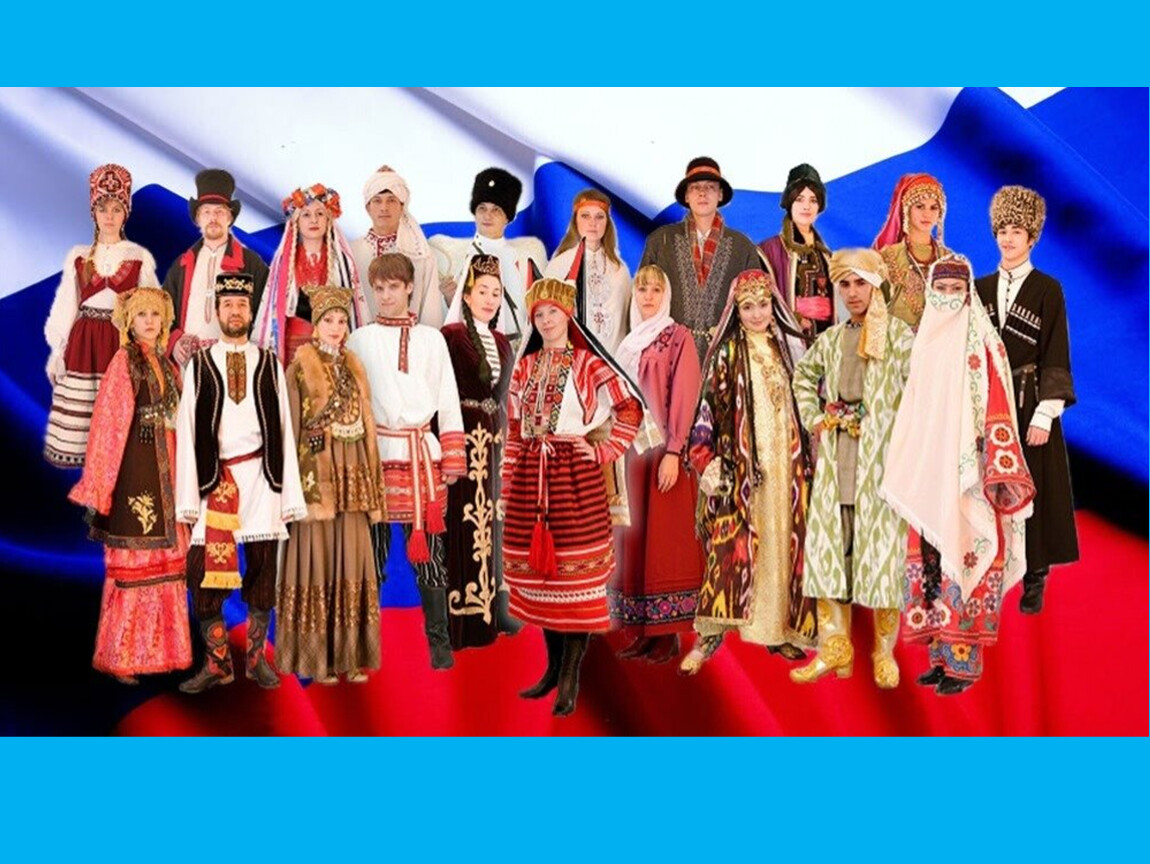 Стратегия государственной национальной политики Российской Федерации на период до 2025 года
● в числе базовых целей, сформулированных в Стратегии государственной национальной политики Российской Федерации на период до 2025 года: малочисленных народов Российской Федерации:
 
сохранение национального многообразия; 
поддержка национально-культурных объединений;
коренных малочисленных народов Российской Федерации
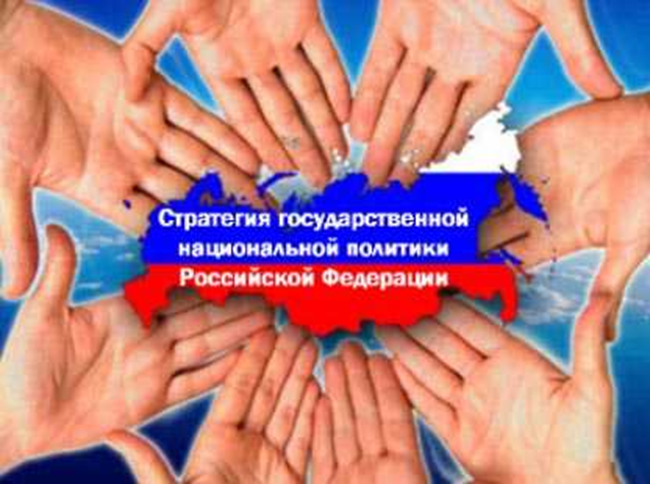 Стратегия государственной национальной политики Российской Федерации на период до 2025 года
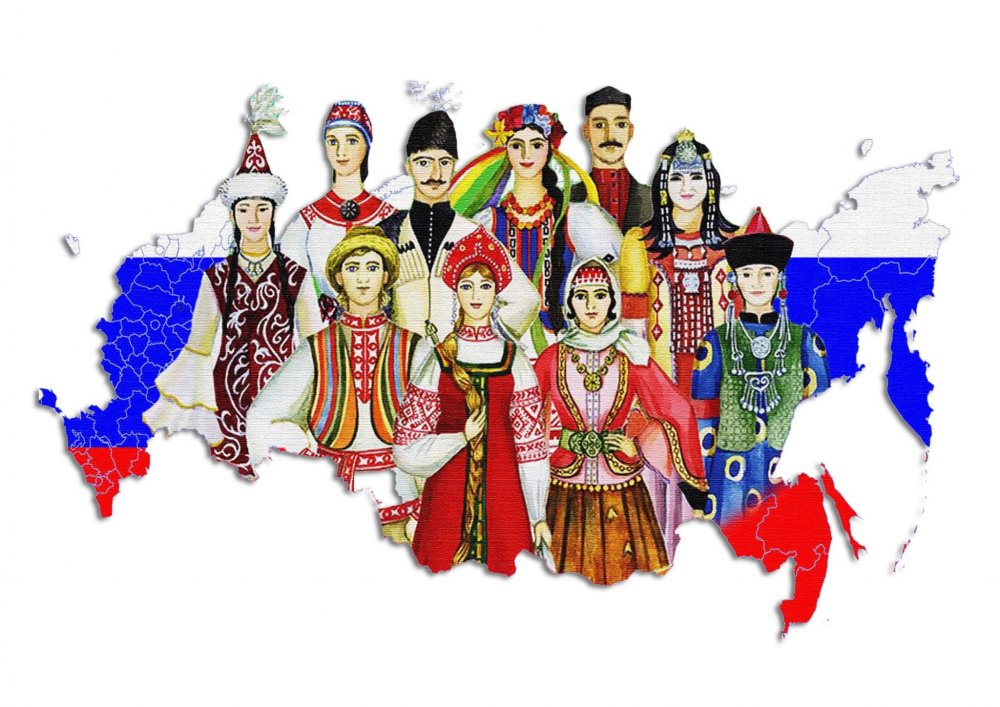 Стратегия государственной национальной политики Российской          Федерации на период до 2025 года
Впервые в доктринальном документе о государственной национальной политике формулируются основные дефиниции:

а) государственная национальная политика Российской Федерации — это система стратегических приоритетов и мер, реализуемых государственными органами и органами местного самоуправления, институтами гражданского общества и направленных на укрепление межнационального согласия, гражданского единства, поддержку этнокультурного и языкового многообразия Российской Федерации, недопущение дискриминации по признаку социальной, расовой, национальной, языковой или религиозной принадлежности, а также на профилактику экстремизма и предупреждение конфликтов на национальной и религиозной почве;

б) многонациональный народ Российской Федерации (российская нация) — сообщество свободных, равноправных граждан Российской Федерации различной этнической, религиозной, социальной и иной принадлежности, обладающих гражданским самосознанием;
Стратегия государственной национальной политики Российской Федерации 
на период до 2025 года
г) общероссийская гражданская идентичность (гражданское самосознание) — осознание гражданами Российской Федерации их принадлежности к своему государству, народу, обществу, ответственности за судьбу страны, необходимости соблюдения гражданских прав и обязанностей, а также приверженность базовым ценностям российского общества;

д) межнациональные (межэтнические) отношения — взаимодействие людей (групп людей) разных национальностей (разной этнической принадлежности) в различных сферах трудовой, культурной и общественно-политической жизни Российской Федерации, оказывающих влияние на этнокультурное и языковое;

з) этнокультурное и языковое многообразие — совокупность всех этнических культур и языков народов Российской Федерации.
Традиционные российские духовно-нравственные ценности
91. К традиционным российским духовно-нравственным ценностям относятся, прежде всего, жизнь, достоинство, права и свободы человека, патриотизм, гражданственность, служение Отечеству и ответственность за его судьбу, высокие нравственные идеалы, крепкая семья, созидательный труд, приоритет духовного над материальным, гуманизм, милосердие, справедливость, коллективизм, взаимопомощь и взаимоуважение, историческая память и преемственность поколений, единство народов России. Традиционные российские духовно-нравственные ценности объединяют нашу многонациональную и многоконфессиональную страну.
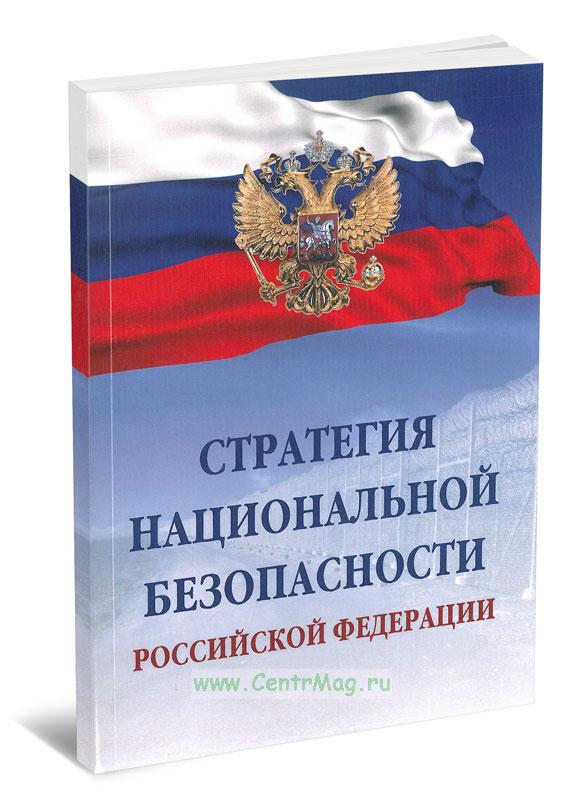 Указ Президента Российской Федерации от 02.07.2021 г. № 400
http://www.kremlin.ru/acts/bank/47046
Защита традиционных российских духовно-нравственных ценностей, культуры и исторической памяти
1) укрепление гражданского единства, общероссийской гражданской идентичности, межнационального и межконфессионального согласия, сохранение самобытности многонационального народа Российской Федерации;
2) защита исторической правды, сохранение исторической памяти, преемственности в развитии Российского государства и его исторически сложившегося единства, противодействие фальсификации истории;
3) укрепление института семьи, сохранение традиционных семейных ценностей, преемственности поколений россиян;
4) реализация государственной информационной политики, направленной на усиление в массовом сознании роли традиционных российских духовно-нравственных и культурно-исторических ценностей, неприятие гражданами навязываемых извне деструктивных идей, стереотипов и моделей поведения;
http://www.kremlin.ru/acts/bank/47046
Защита традиционных российских духовно-нравственных ценностей, культуры и исторической памяти
5) развитие системы образования, обучения и воспитания как основы формирования развитой и социально ответственной личности, стремящейся к духовному, нравственному, интеллектуальному и физическому совершенству;
6) поддержка общественных проектов, направленных на патриотическое воспитание граждан, сохранение исторической памяти и культуры народов Российской Федерации;
7) укрепление культурного суверенитета Российской Федерации и сохранение ее единого культурного пространства;
8) сохранение материального и нематериального культурного наследия российского народа, популяризация достижений российской науки и техники, литературы, художественной культуры, музыки и спорта, в том числе путем доработки учебных программ образовательных организаций;
9) духовно-нравственное и патриотическое воспитание граждан на исторических и современных примерах, развитие коллективных начал российского общества, поддержка социально значимых инициатив, в том числе благотворительных проектов, добровольческого движения;
http://www.kremlin.ru/acts/bank/47046
Защита традиционных российских духовно-нравственных ценностей, культуры и исторической памяти
10) поддержка религиозных организаций традиционных конфессий, обеспечение их участия в деятельности, направленной на сохранение традиционных российских духовно-нравственных ценностей, гармонизацию российского общества, распространение культуры межконфессионального диалога, противодействие экстремизму; 
11) формирование государственного заказа на проведение научных исследований, публикацию научно-популярных материалов, создание произведений литературы и искусства, кинематографической, театральной, телевизионной, видео- и интернет-продукции, оказание услуг, направленных на сохранение традиционных российских духовно-нравственных ценностей и культуры, защиту исторической правды и сохранение исторической памяти, а также обеспечение контроля качества выполнения этого государственного заказа;
http://www.kremlin.ru/acts/bank/47046
Защита традиционных российских духовно-нравственных ценностей, культуры и исторической памяти
12) защита и поддержка русского языка как государственного языка Российской Федерации, усиление контроля за соблюдением норм современного русского литературного языка, пресечение публичного исполнения, распространения через средства массовой информации продукции, в которой содержатся слова и выражения, не соответствующие указанным нормам (в том числе нецензурная лексика);
13) защита российского общества от внешней идейно-ценностной экспансии и внешнего деструктивного информационно-психологического воздействия, недопущение распространения продукции экстремистского содержания, пропаганды насилия, расовой и религиозной нетерпимости, межнациональной розни;
14) повышение роли России в мировом гуманитарном, культурном, научном и образовательном пространстве.
Российская идентичность
Государственническая
Гражданская
Цивилизационная
осознание человеком своей принадлежности к той или иной цивилизации 
(россияне – этнокультурная историческая  общность, 
Россия – самобытная и уникальная цивилизация)
отождествление человека со своим государством, которое определяется наличием паспорта и фактом рождения на его территории
(россияне – лица, имеющие 
гражданство РФ)
самоидентификация человека не столько с государством, сколько со своим народом как гражданской нацией,  признание его значимости, представление о характере взаимоотношений граждан между собой
(россияне – 
гражданская нация)
Патриотизм является компонентом российской идентичности, выступает как проявление «гражданственности» и находит выражение в деятельности, направленной на благо Отечества. Формирование патриотических чувств направлено на организацию усвоения ценностей гражданственности и любви к Родине, культурно-исторических и духовно-нравственных ценностей нашего общества и государства, генерирование национального самосознания; развитие чувства любви к Отечеству и гордости за принадлежность к своему народу, уважение национальных символов и святынь, готовность к достойному служению обществу и государству.
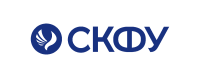 в Северо-Кавказском федеральном университете обучается свыше 24 тысяч человек, которые представляют более 90 национальностей, народностей и этнических групп из 81 региона России и 56 зарубежных государств, представители всех мировых религий
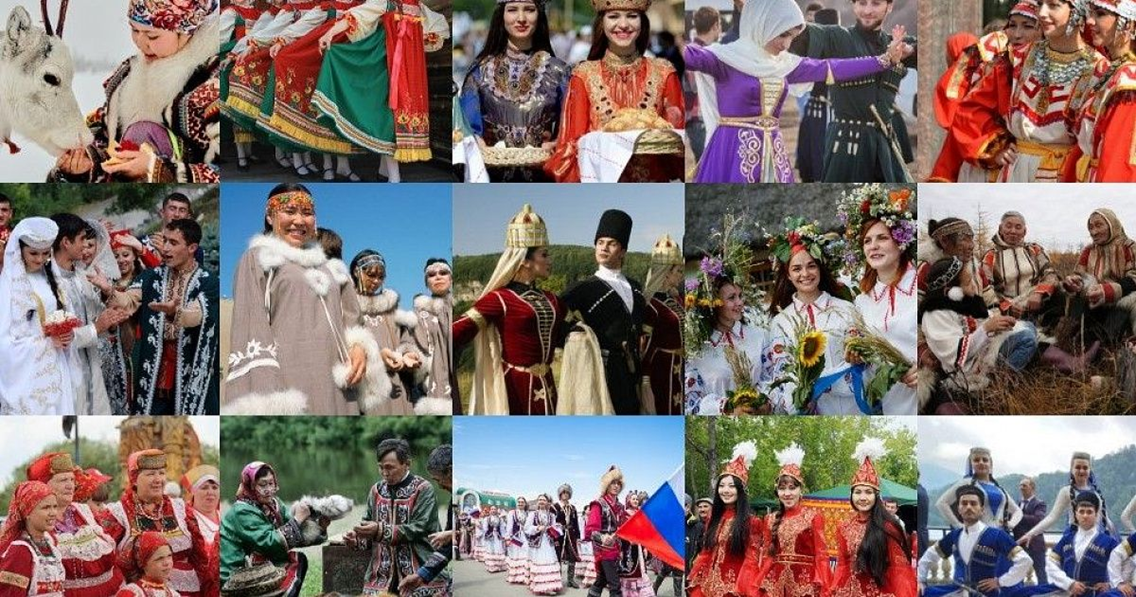 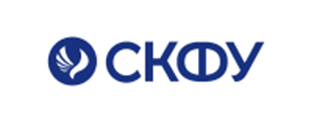 НАУЧНЫЕ ШКОЛЫ
«Этнические проблемы современности»
«Кавказоведения» 
«Трансформация воспроизводства, расселения и образа жизни населения»

10 научно-образовательных центров
8 проблемных научно-исследовательских лаборатори
Учебно-методические и научно-практические мероприятия
Экспертная сессия «Перспективные направления в области профилактики идеологии терроризма» (22 октября 2021 года);

Региональный учебно-методический семинар «Профилактика экстремизма и терроризма: реализуемые проекты, позитивные практики и эффективные формы» (25 ноября 2021 года); 

Региональный научно-методический семинар «Российская гражданская и цивилизационная идентичность: теоретические подходы, экспертиза и механизмы формирования» (10 декабря 2021 года).
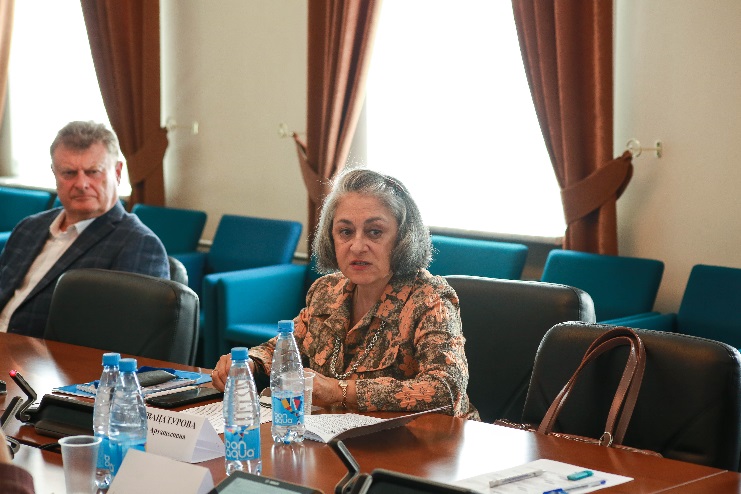 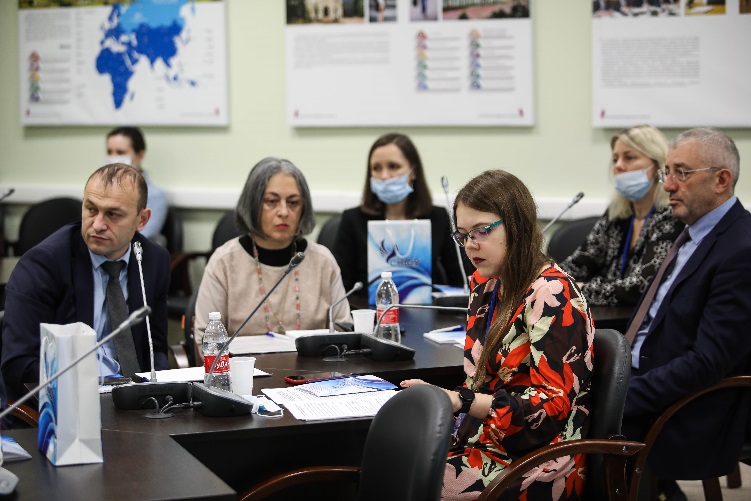 НАУЧНЫЕ И УЧЕБНО-МЕТОДИЧЕСКИЕ МЕРОПРИЯТИЯ
экспертная сессия «Перспективные направления в области профилактики идеологии терроризма» (22 октября 2021 года);
 региональный учебно-методический семинар «Профилактика экстремизма и терроризма: реализуемые проекты, позитивные практики и эффективные формы» (25 ноября 2021 года);
региональный научно-методический семинар «Российская гражданская и цивилизационная идентичность: теоретические подходы, экспертиза и механизмы формирования» (10 декабря 2021 года)
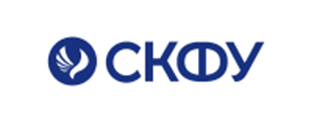 «РОССИЙСКАЯ ГРАЖДАНСКАЯ И ЦИВИЛИЗАЦИОННАЯ ИДЕНТИЧНОСТЬ»
Основы российской цивилизации – интегрированный курс для студентов всех направлений подготовки СКФУ

История государственных символов России
Современный российский патриотизм
Северный Кавказ в истории России
Этнология Юга России
Культура межнационального общения
Теория и практика совершенствования межнациональных отношений на Северном Кавказе
Основы социокультурной адаптации и интеграции
Журналистский дискурс о терроризме
Правовая культура 
Правовая политика России в сфере противодействия терроризму
Основы профилактики идеологии экстремизма и терроризма
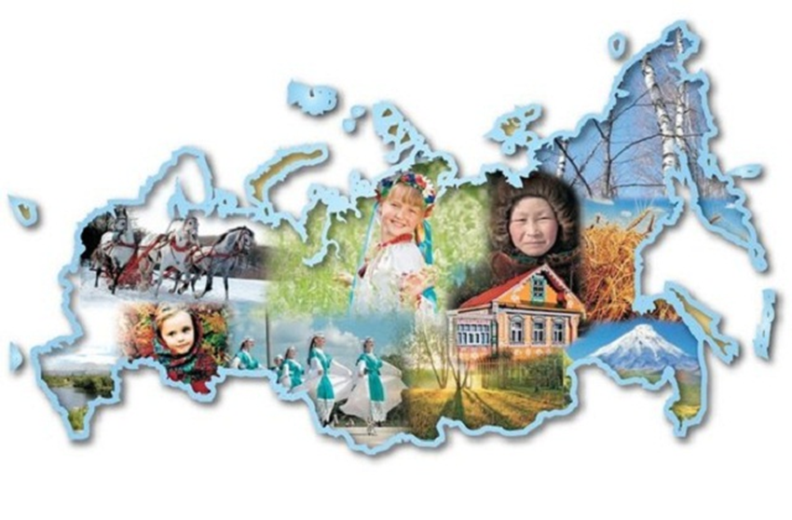 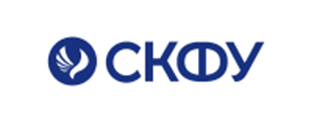 НАУЧНЫЕ И УЧЕБНЫЕ ИЗДАНИЯ
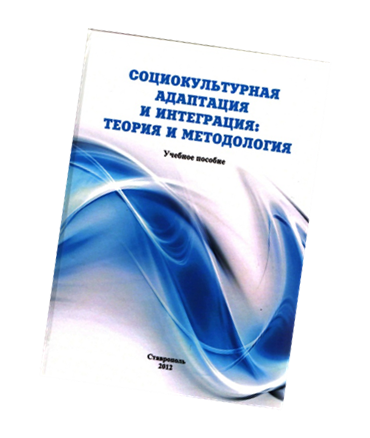 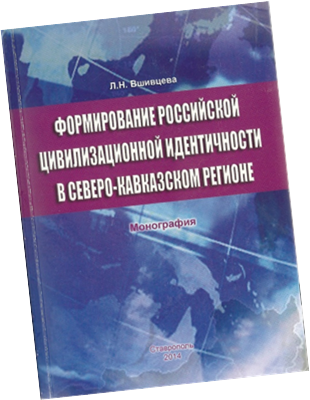 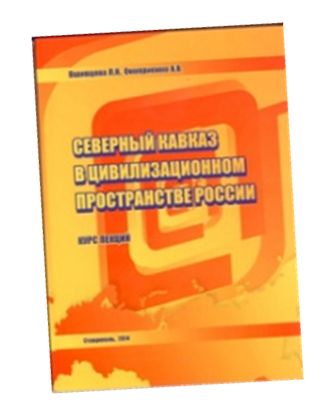 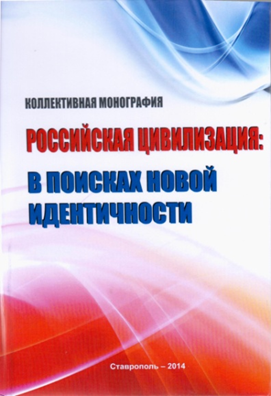 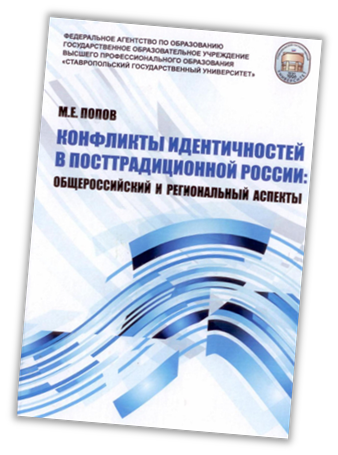 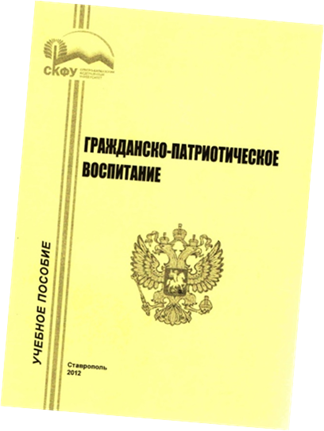 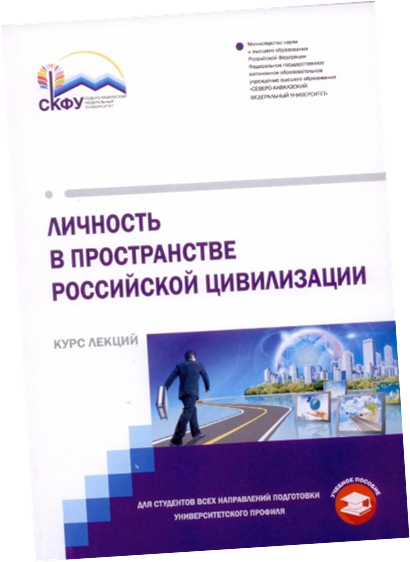 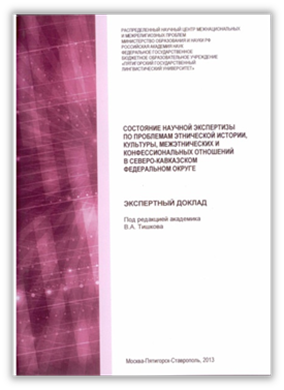 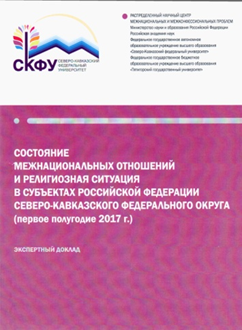 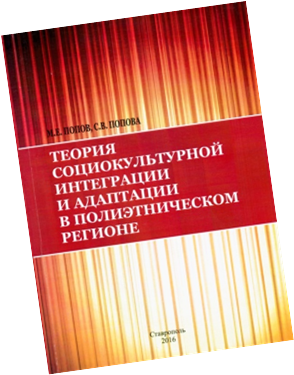 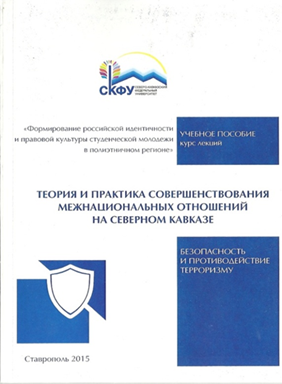 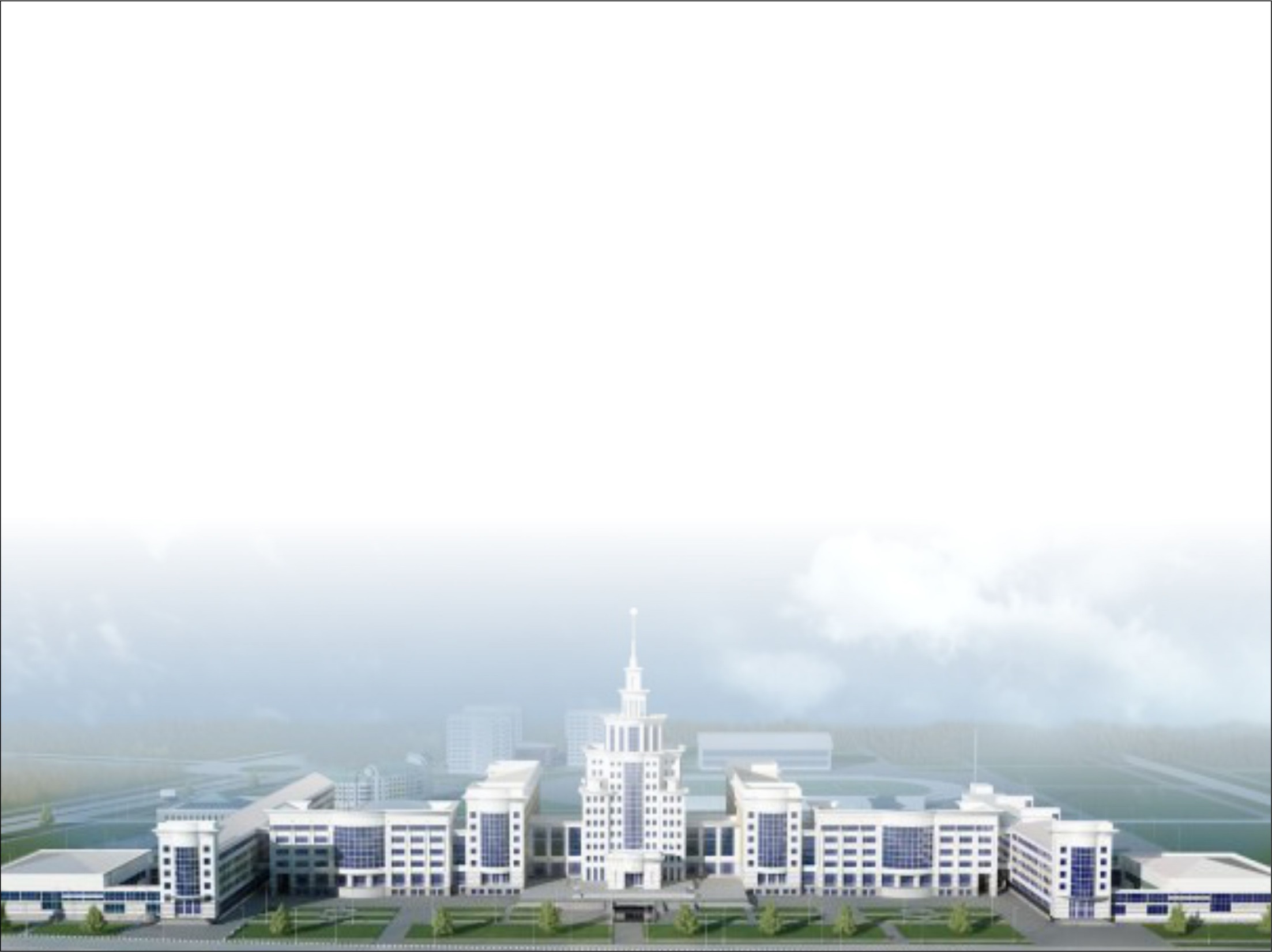 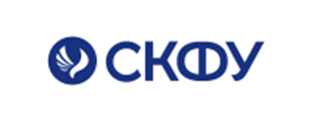 УЧЕБНЫЕ ПОСОБИЯ
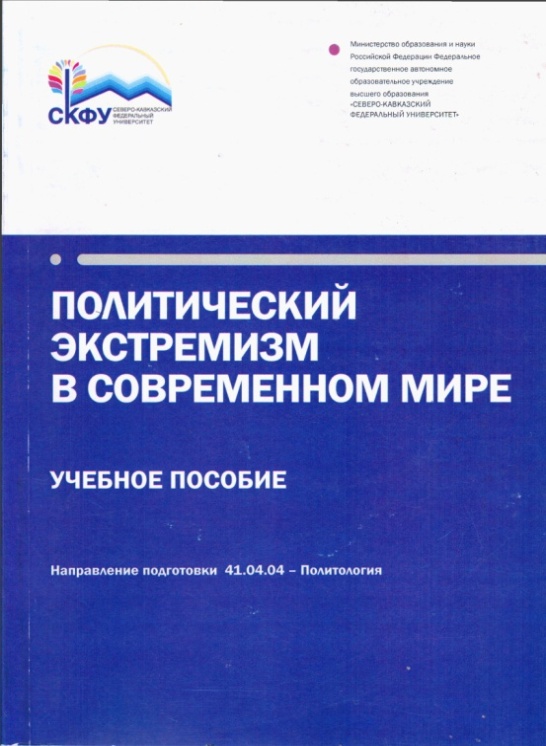 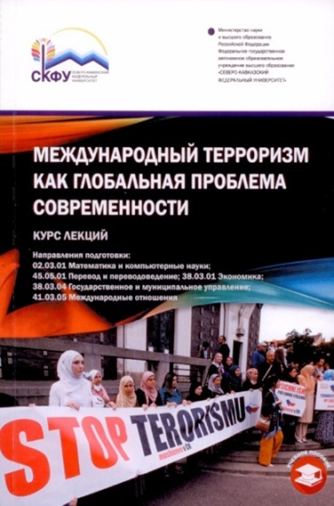 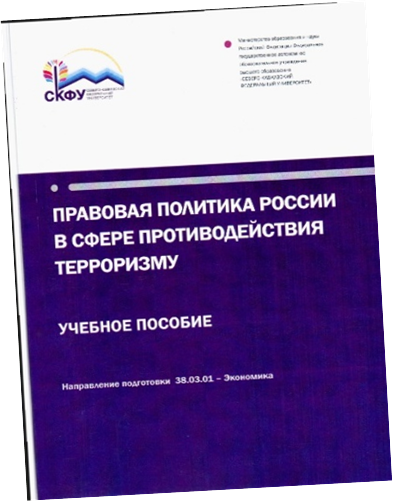 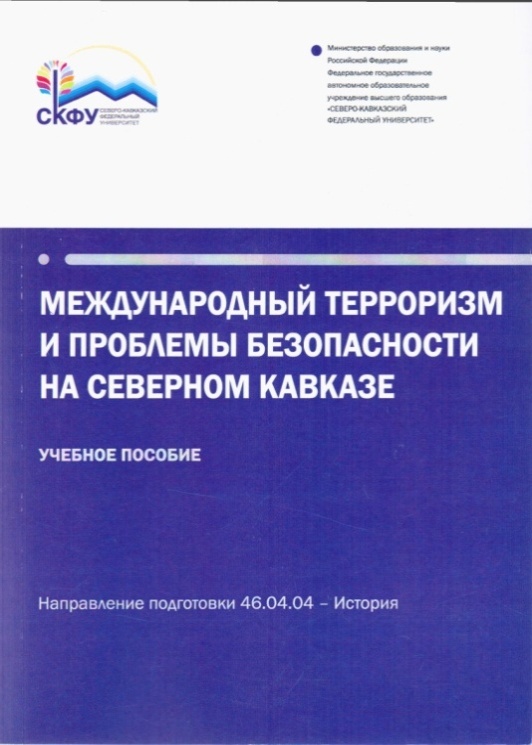 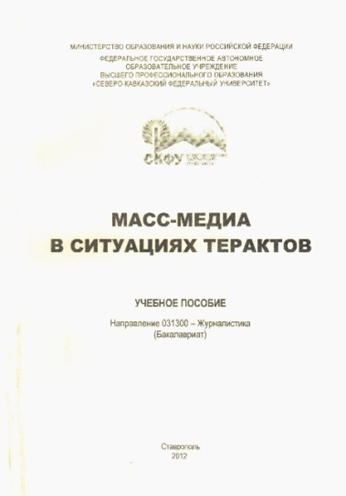 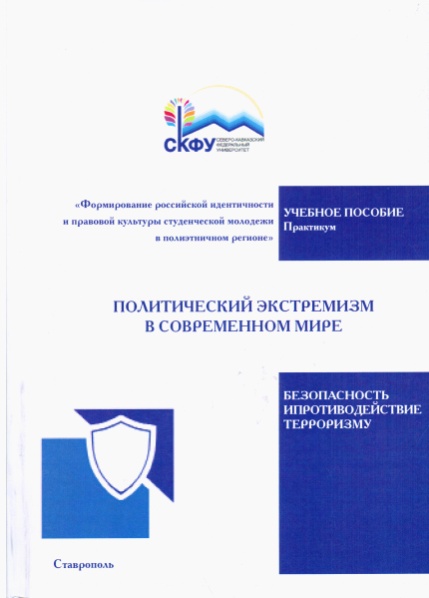 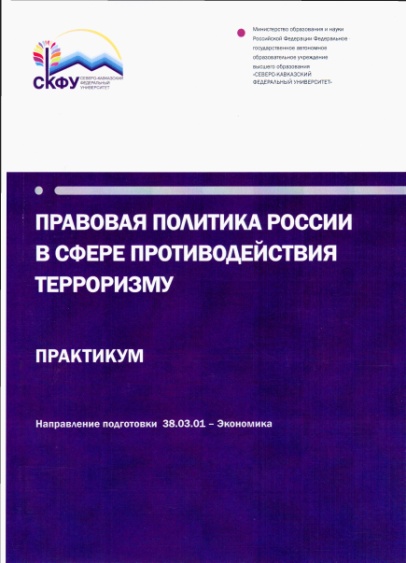 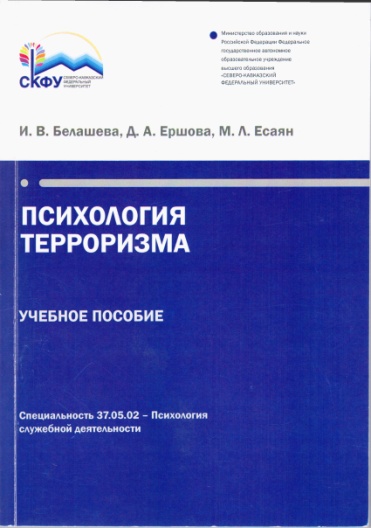 ВОСПИТАТЕЛЬНЫЕ И КУЛЬТУРНО-ПРОСВЕТИТЕЛЬСКИЕ МЕРОПРИЯТИЯ
Успешно функционирует орган студенческого самоуправления – Студенческий этнический совет СКФУ.
Студенческий этносовет СКФУ организовал и провёл Молодёжную межэтническую онлайн-акцию «1945: Победа одна на всех»  (удостоена Почётным дипломом  «За профессиональные Достижения в патриотическом воспитании» Всероссийского фестиваля-конкурса «Россия: этнический комфорт»); 
Создан первый в университете виртуальный музей «Этнодеревня: маршрут побратимства». Культурно-просветительский проект СКФУ – фестиваль «Этнодеревня» в ноябре 2020 г. стал одним из победителей Конкурса-мониторинга Министерства науки и высшего образования России «Практики организации воспитательной работы с обучающимися образовательных организаций высшего образования».
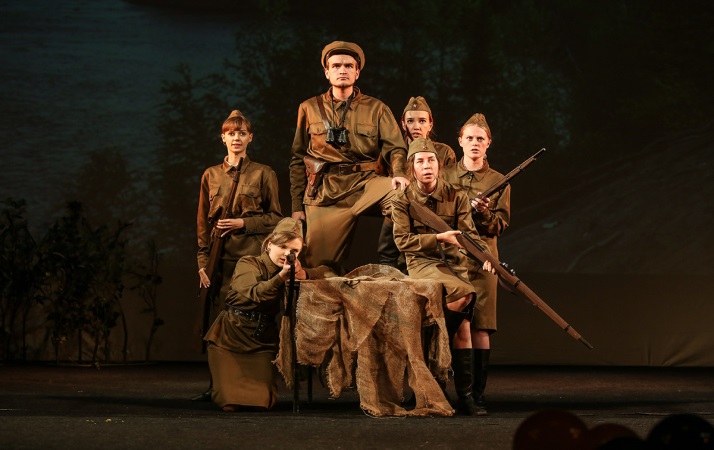 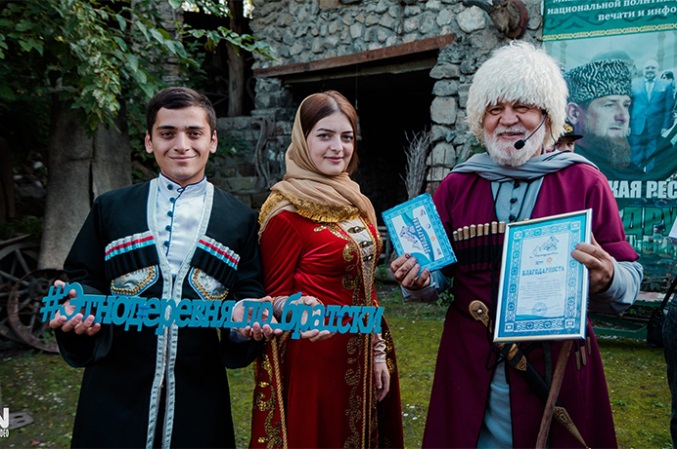 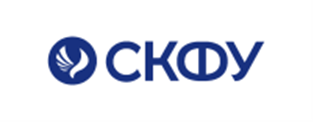 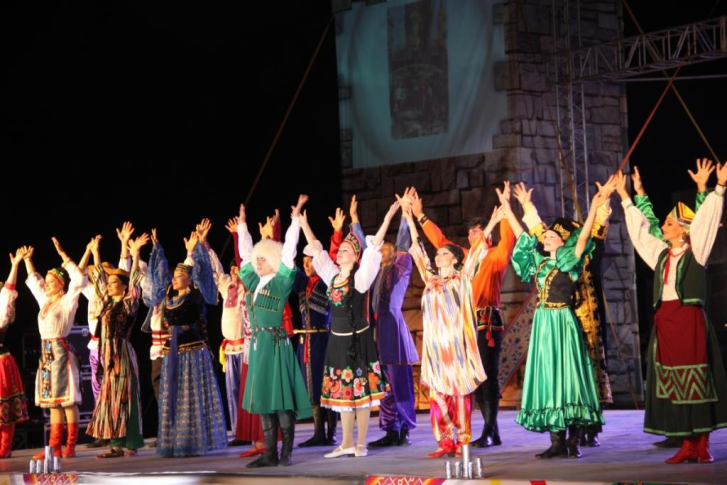 ОБРАЗОВАТЕЛЬНЫЙ КОМПЛЕКС РЕГИОНА

в условиях полиэтничного и поликонфессионального Северо-Кавказского федерального округа и в целях развития казачьего образования и патриотического воспитания молодежи одним из актуальных направлений работы координационного центра, как и университета в целом является работа на образовательный комплекс края и региона;

разработка программ элективных курсов по истории, культуре и традициям народов Российской Федерации, представляющих этническую карту СКФО, а также по истории, культуре и традициям казачества для школьников 9-11-х классов кадетской и казачьей направленности общеобразовательных организаций Ставропольского края.
Панельная дискуссии «Формирование российской национальной идентичности в молодежной среде в условиях ведения информационной войны» (20 апреля 2022 года) Всероссийское педагогическое собрание совместно с Институтом дополнительного профессионального образования Министерства науки и высшего образования Российской Федерации
Считать формирование российской национальной идентичности в молодежной среде составной частью пространства национальной безопасности России, самой важной воспитательной задачей вузов, студенческих и молодежных патриотических объединений.
Развернуть научно-исследовательские работы по методам и технологиям формирования российской национальной идентичности, что позволит объединить усилия научного и преподавательского сообщества по созданию привлекательных образов лидера России, власти и народа.
Сформировать сетевую модель патриотического воспитания молодежи. Включить в нее лучшие практики университетов страны и опыт образовательных организаций по патриотическому воспитанию на примерах Героев России, проходивших в них обучение. Обеспечить условия реализации этих практик в каждом конкретном вузе, включая просветительскую деятельность в данном направлении.
Использовать индивидуальные студенческие траектории в воспитании молодежи на основе сетевой модели.
Развернуть работу по профессиональной переподготовке и повышению квалификации преподавателей общественных дисциплин вузов и школ с учетом последних событий.
Разработать и внедрить специальные курсы по новейшей истории для студентов вузов, приуроченные к памятным датам в истории Отечества. 
Создать при Министерстве науки и высшего образования Российской Федерации Научный координационный совет по формированию российской национальной идентичности среди студенческой молодежи.
КОНТАКТНАЯ ИНФОРМАЦИЯ
Багдасарова Анна Борисовна

8 (962) 453-55-85

abagdasarova@ncfu.ru
Спасибо за внимание!